KNOWLEDGE AND CURRICULUMUnit – VIIICURRICULUM EVALUATION MODELS
BY

Dr. P. JEYALAKSHMI
PRINCIPAL
SRIVATSA COLLEGE OF EDUCATION
SATTUR, VIRUDHUNAGAR.
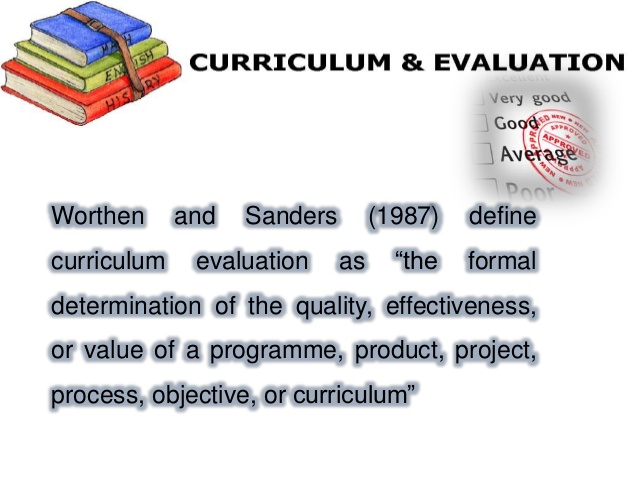 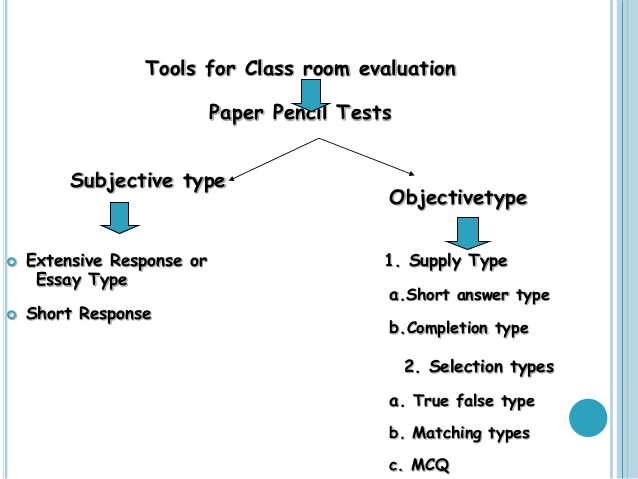 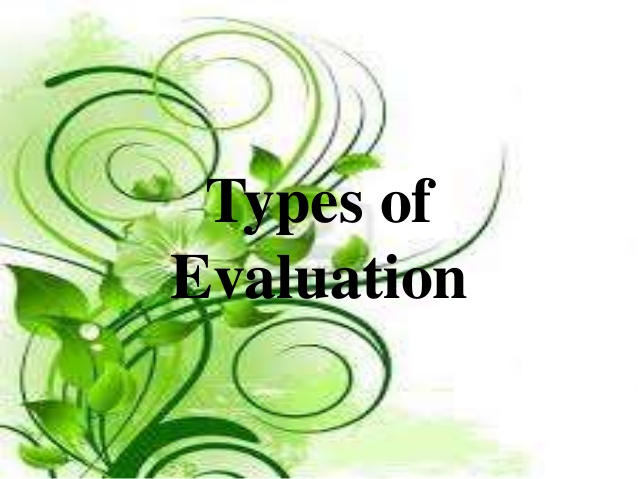 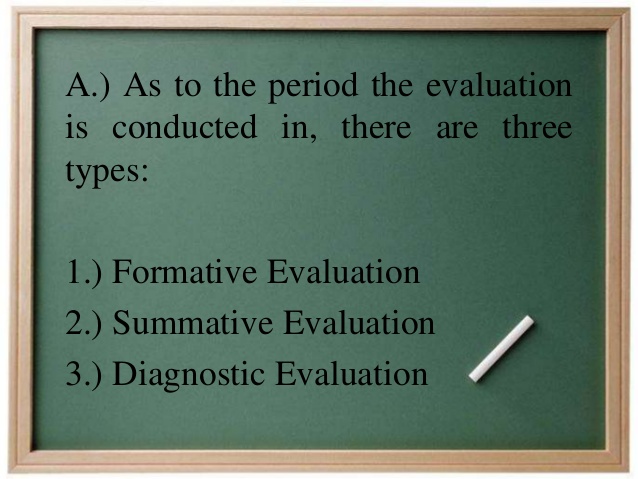 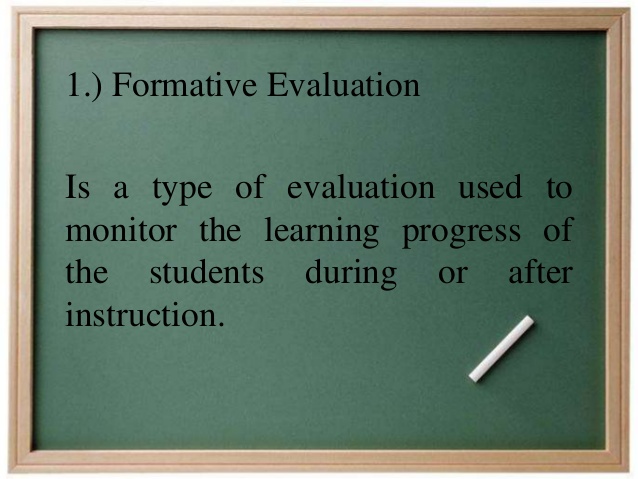 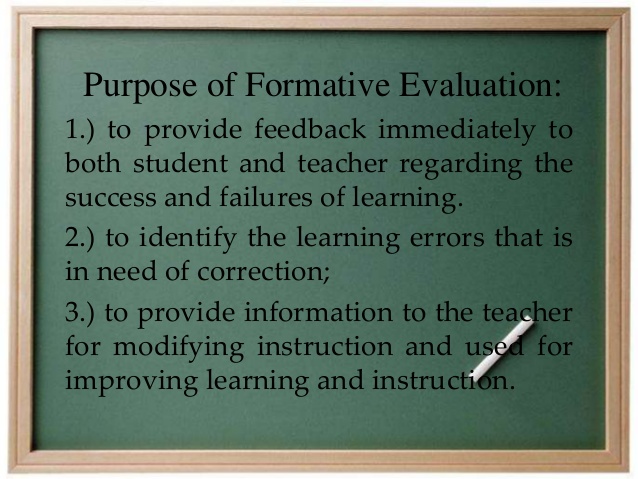 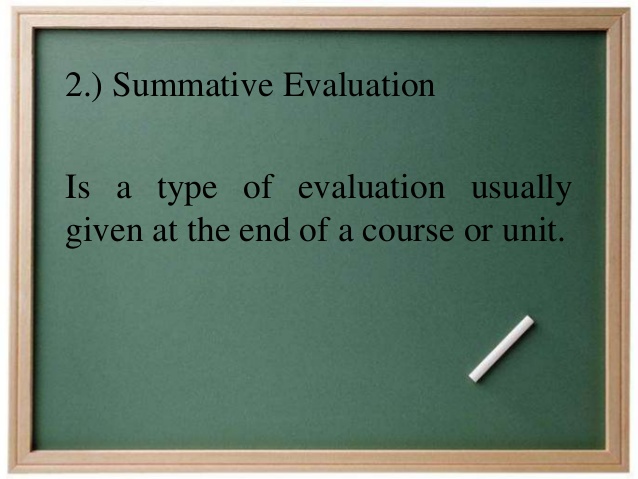 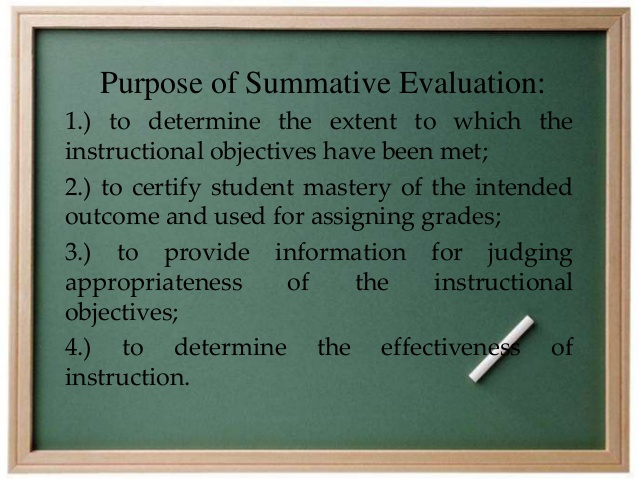 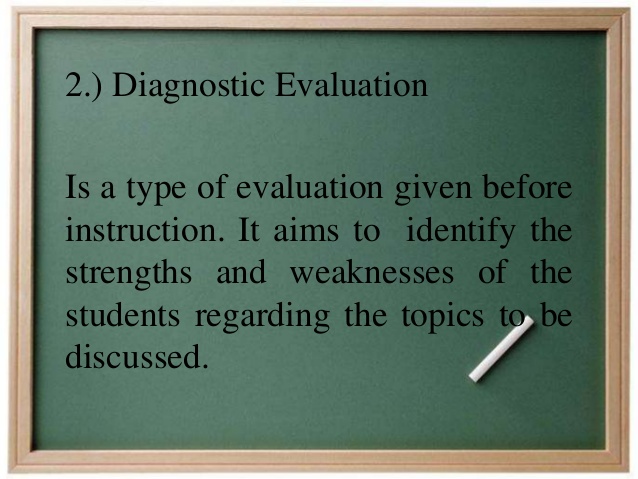 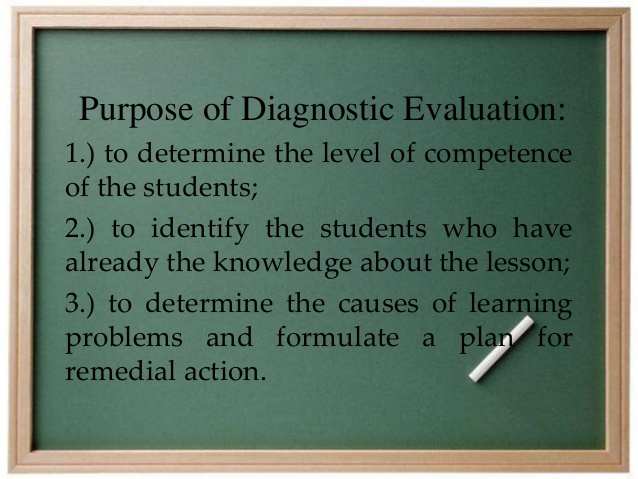 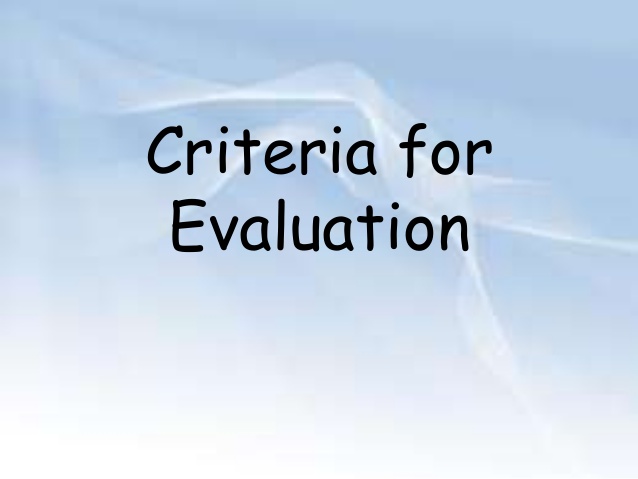 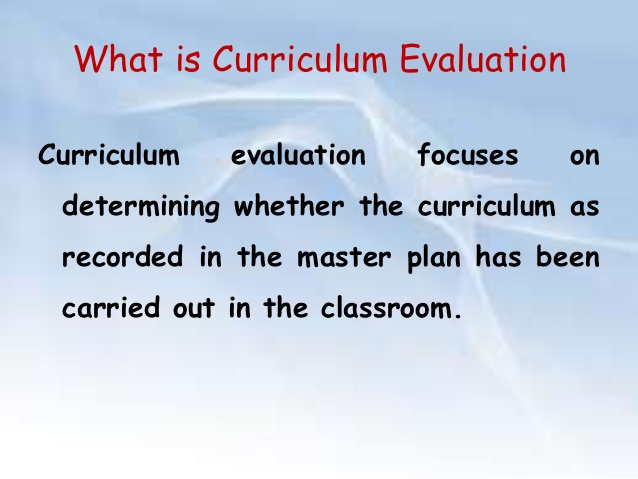 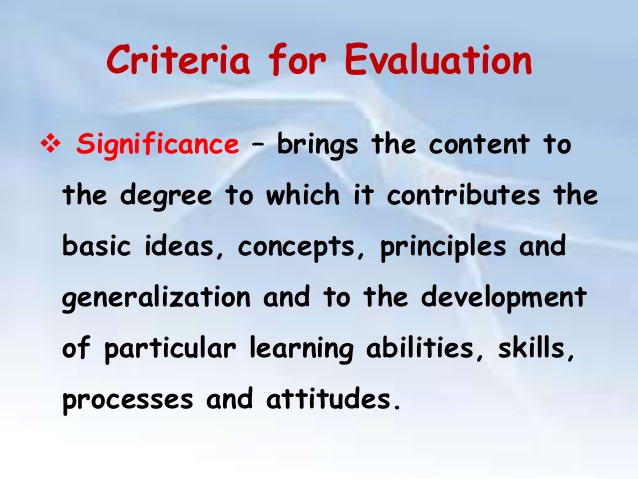 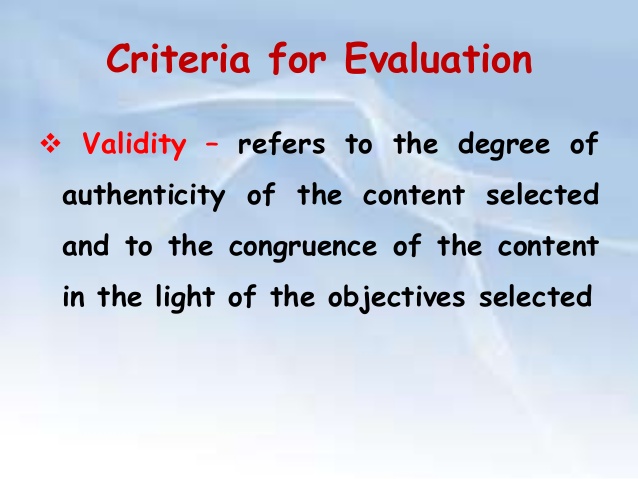 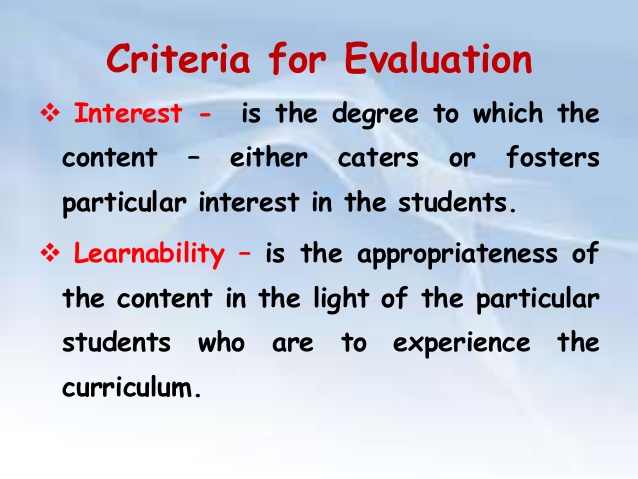 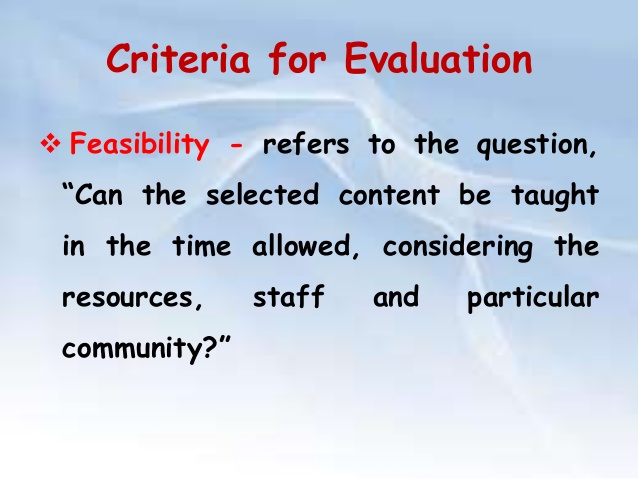 TYLER’S EVALUATION
 MODEL
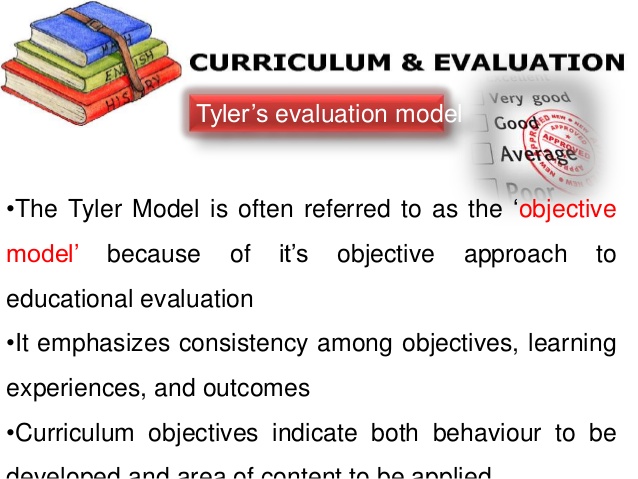 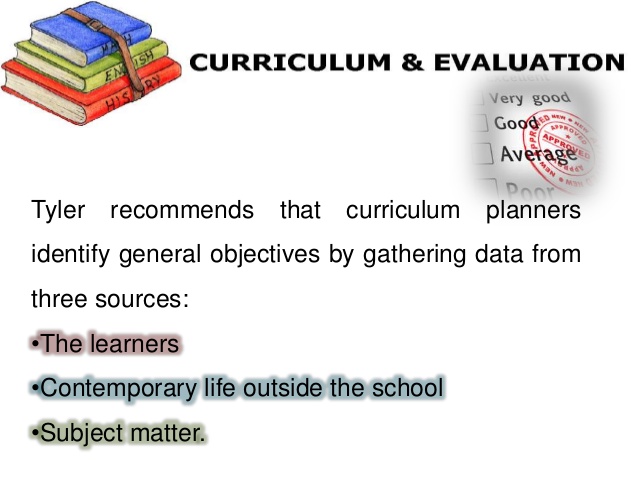 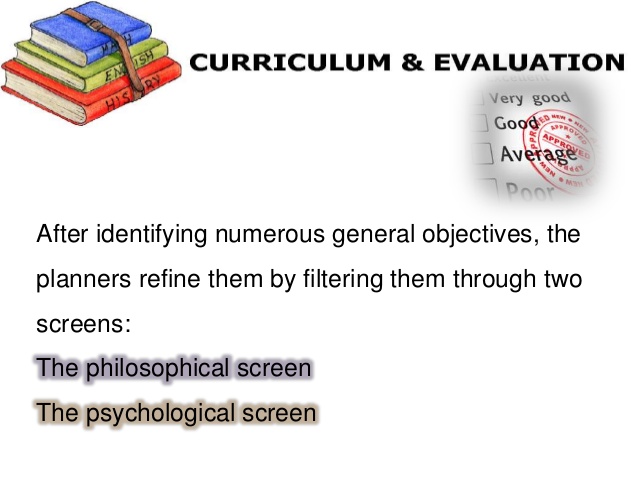 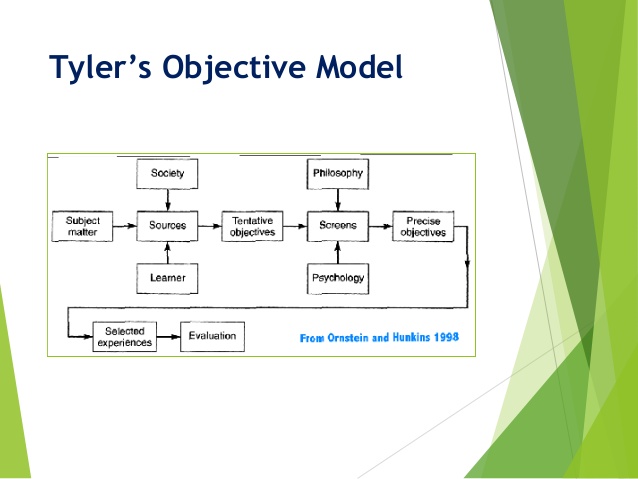 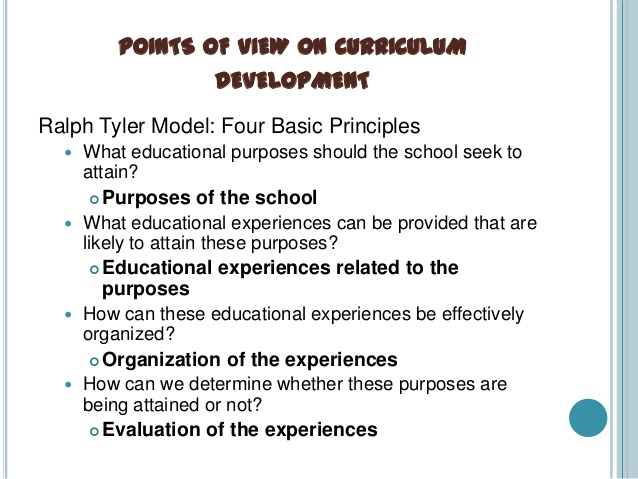 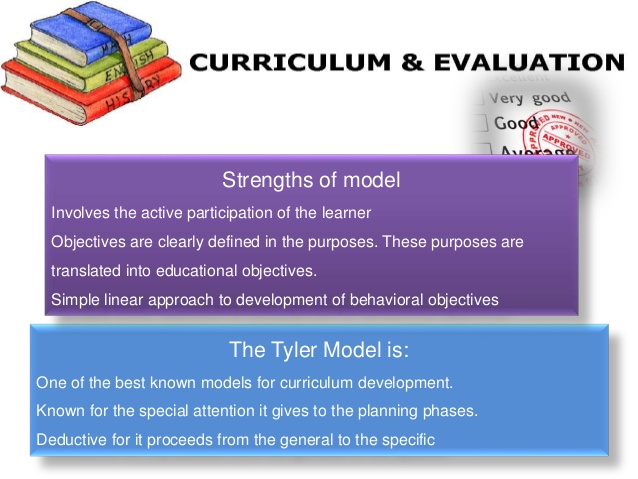 THANK YOU